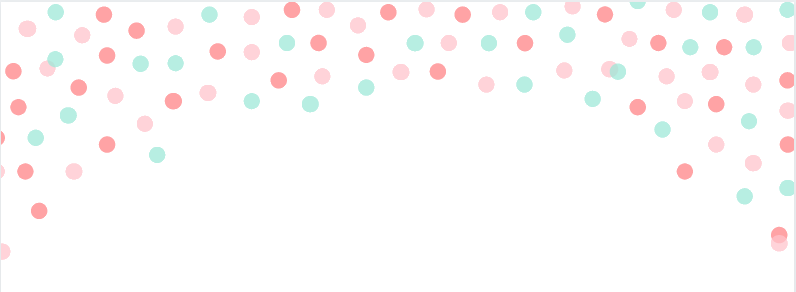 主催／愛知淑徳大学 学生団体パスレル
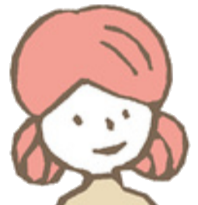 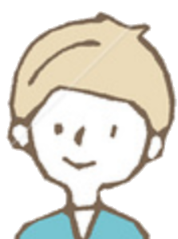 みんな一緒に♪
長久手 子ども食堂
　　食品ロス、楽しく学ぼう！
防災食をおいしく食べよう！！
瀬戸子ども食堂～ひるめしのたのしめるひ～
瀬戸市東山町1丁目90番地５（県営松が丘住宅道路挟んだ向かい側木造の2階建ての施設です。）
ＮＰＯ法人るんるん施設駐車場内。
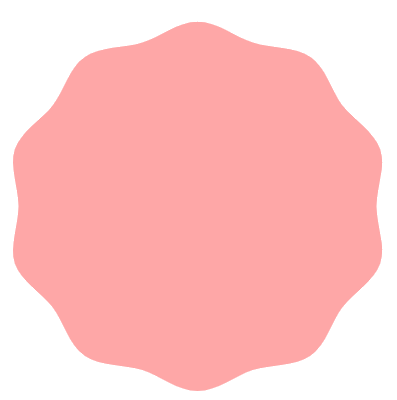 日時／８月6日（日）10：30～12：00
場所／リニモテラス公益施設
　　　　（リニモ長久手古戦場駅北）
内容／①食品ロス講座　　　　　
　　　　 ②食品ロスに関するクイズ
　　　　 ③防災食を食べてみよう☆彡
　　　　防災食にお湯をいれて、試食してみます。
★対象者　長久手市在住の
　　　小学３～6年生　先着１5名
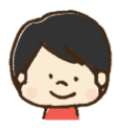 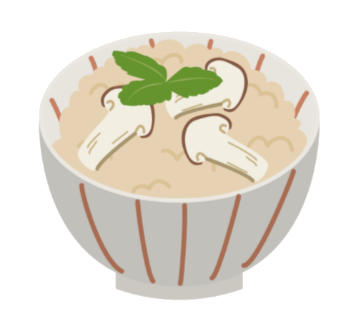 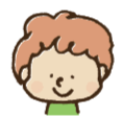 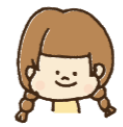 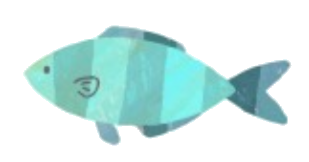 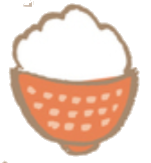 お土産に飛島村のお米・
防災食・レシピ付きです💛
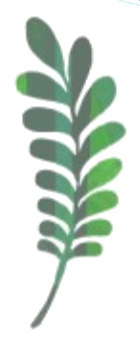 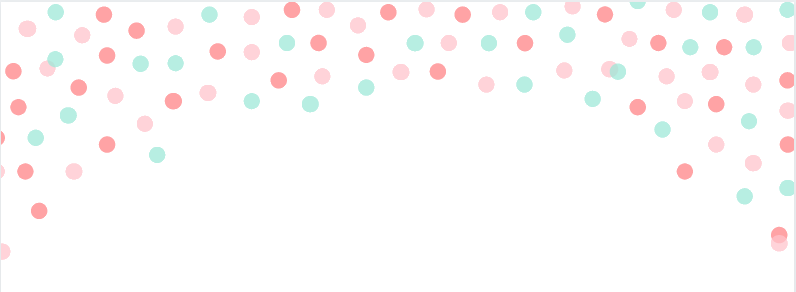 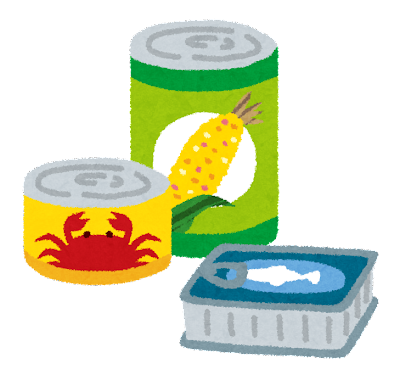 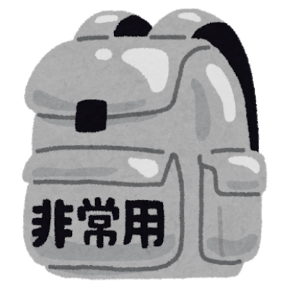 ※今事業は長久手市大学連携4Uワーキング事業
　　　　として委託を受けておこなっています☆